Buurthuis Elto
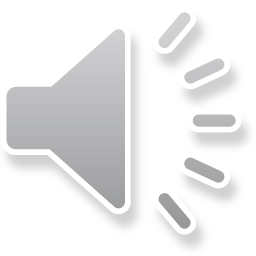 Project “Ontmoeting in het groen”
Ontmoeting in het groen.
Wij zijn bezig met een project op te zetten om onze wijk “Tuindorp” ook weer een echt Tuindorp te laten worden. 



Wij zijn begonnen met het aanleggen van een moestuin op een stuk gemeente grond. Dit stuk grond was in de loop der jaren een dump plek geworden.
Ontmoeting in het groen
Gezamenlijke buren hebben alles opgeruimd en de kavel is nu zover dat wij kunnen gaan verbouwen.

 
Wij willen groenten maar ook fruitstruiken en bomen in onze moestuin gaan planten. De oogst die het oplevert gaat naar de bewoners in de buurt (wie mee helpt mag ook mee eten).
Ontmoeting in het groen
In onze wijk wonen veel gezinnen met een zeer laag inkomen. Het is mij opgevallen dat er kinderen maar ook volwassenen in onze wijk wonen die nooit fruit of dagelijks verse groenten krijgen.
Ontmoeting in het groen
Tevens is het project bedoeld om de saamhorigheid in de buurt te verbeteren en mensen die in een sociaal isolement zijn geraakt te motiveren en te stimuleren om deel te gaan nemen aan het project. Zodat zij zich ook weer opgenomen gaan voelen in de gemeenschap.
Ontmoeting in groen
Wij hebben ook plannen voor het aanleggen van bloemen pluk tuinen of insecten tuinen. Wat de bewoners zelf maar willen. 

Het opbouwwerk van stichting De Wering, Buurtvereniging Elto, gemeente Den Helder en Woningstichting Den Helder bieden ons ondersteuning bij het realiseren van dit project.
27-11-2013.      Beginfase moestuin Irisstraat/Chrysanthof langs het Liniepad
27-11-2013.          Zoals het was
28-01-2014.  Afd. Groenvoorziening  van gemeente heeft een handje geholpen
13-03-2014.    Rolf Regtop onze wijkagent heeft tegels geschonken. Samen met de mannen van het toezichthoudersproject heeft hij de tegels ook gebracht op de moestuin
Zaterdag 22 maart 2014 zijn we begonnen met de grond om te spitten en alle afval die er nog inzat te verwijderen. Twee jongeren, Joey en Maritza hebben flink geholpen
01-04-2014.   Hebben we een hekwerk geplaatst.               Op de kop getikt via Flessenpost
02-05-2014. Teelaarde voor de moestuin
02-05-2014.  En maar kruien. Er gaan nogal wat kruiwagens vol uit twee kuub
14-05-2014. De blokhut voor het gereedschap  wordt opgebouwd en geschilderd
15-06-2014. De eerste oogst
19-05-2014. Ook de kinderen worden niet vergeten en mogen zelf een moestuintje aanleggen in een bak
21-05-2014 De mannen druk aan het voorbereiden voor de nieuwe/oude bestrating uit de Beatrixstraat
15-06-2014. Joey en Maritza aan het sla oogsten voordat het in het zaad schiet.
15-06-2014. De sla hebben ze uitgedeeld aan ouderen in de buurt
16-06-2014. Carl van der Zandt (85 jaar) maakt een aanvang met het straten. Jasper Boon en Marco Woort opperen
25-06-2014. Onze ome Jan Smit aan het straten.      Wat een kei is die man ook
25-06-2014.  En dan nog Jan Duit oud Tuindorper en FB piraat. Aan het schilderen met de blokhut en hij doneert ook nog spulletjes voor de kinderen
25-06-2014. Woensdagmiddag, het was echt een drukte op de tuin. Kinderen, oma’s en buren gezellig met elkaar aan het werk
25-06-2014. De groente in de kinderbakken groeit snel. Ook het aantal buren die meedoen wordt steeds groter. Tijd voor nog een moestuin?
Heerlijk al die biologische groenten en fruit
25-07-2014. Vincent, een buurman uit de Irisstraat heeft nog wat stro voor ons insektenhotel. Geschonken door Tuincentrum Den Helder
17-07-2014. Er word hard gewerkt op de tuin
18-07-2014. De courgette staat er prachtig bij
26-07-2014. Even gezellig buurten op de tuin
31-07-2014. Carl van der Zandt bezig met het aanleggen van elektriciteit in de blokhut
31-07-2014. Brandnetelgier en brandnetelextract gemaakt omdat de rupsen de overhand namen op onze tuin. Dit is een natuurlijk bestrijdingsmiddel.
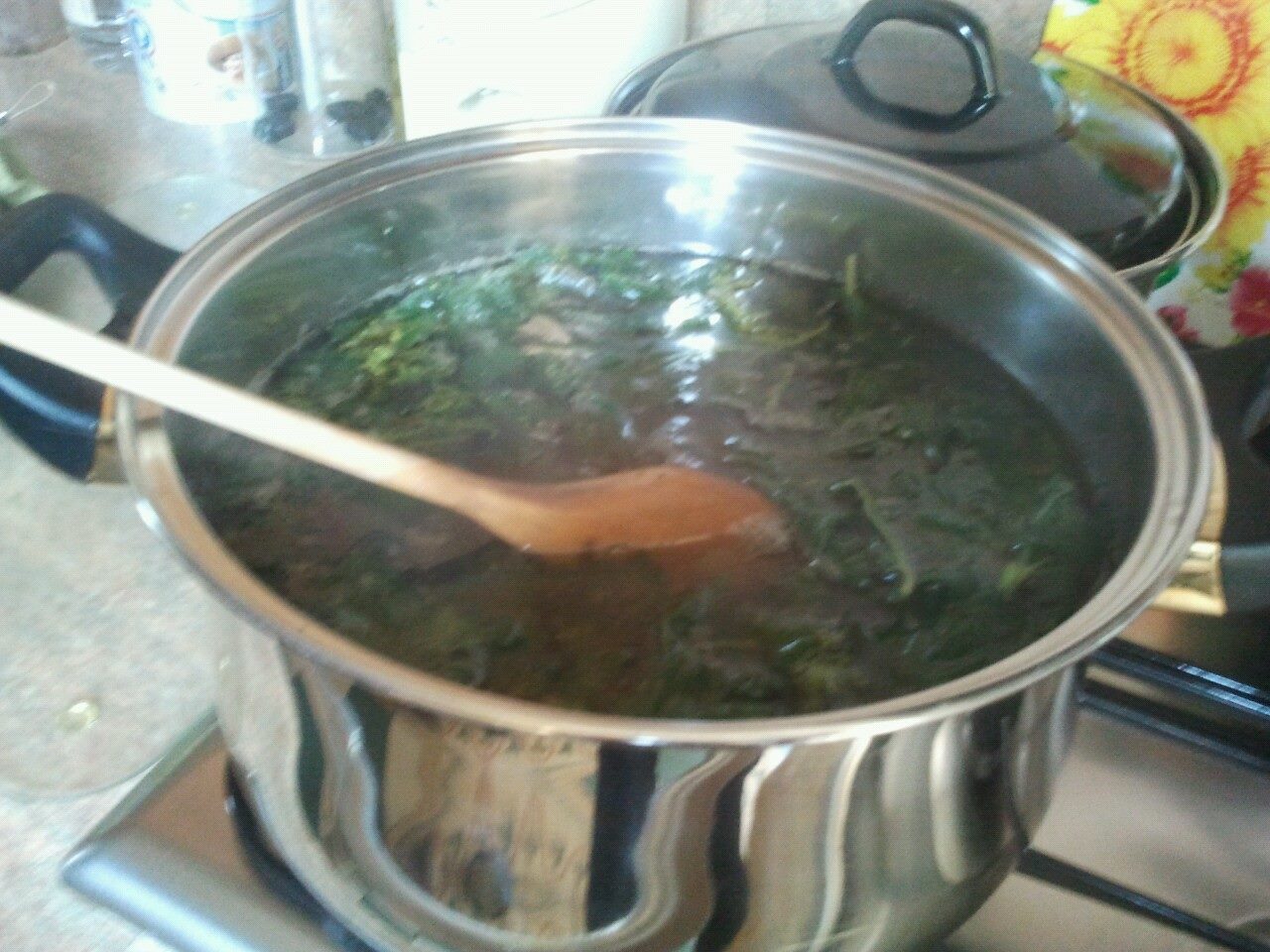 09-08-2014. De mannen druk bezig met de dakbeschotting
09-08-2014. Het toegangshek keurig in de verf gezet door Jan Duit
09-08-2014. Marco Woort aan het straten met het pad en Carl van der Zandt aan het opperen
07-08-2014.Vanmiddag heeft Robin de laatste bak ingezaaid
06-08-2014. Allerlei kruiden. Geschonken door Dagbesteding De Metronoom
13-08-2014. Toen moest er hout komen om een kruidenbak te maken
15-08-2014. Carl van der Zandt en Bert Hamers bezig met de kruidenbak
15-08-2014. Het resultaat mag er zijn
16-09-2014. Nog gauw even het laatste straatwerk afmaken want Stan Nuveen van Kern met Pit komt morgen
16-09-2014. De Indische kers smaakt kleine Duke goed nadat hij Jasper heeft geholpen met het straten
17-09-2014. Alles staat er goed bij.
Door samenwerking van het Wijk Toezichthouders Project en Ontmoeting in het groen raken steeds meer bewoners betrokken bij de wijk
Cor Niggendijker heeft de bewoners in de Anjelierstraat gemotiveerd om gevel tuintjes aan te leggen. Dit breid zich nu al uit naar de Florastraat
Sponsoren van ons project
Jan duit FB piraat en oud tuindorper
De buren uit Tuindorp
Het Wijkconvenant
Stefan Van Holland
De Helderse Vallei
Bouwmarkt de Wâlden Zwaagwesteinde
Tuincentrum Den Helder
Buijtendijk bv
Piet Karsten Woninginrichting
Actief Talent Den Helder
Fred van Vliet, secretaris van Helderse Coöperatieve Windmolen Vereniging 'De Eendragt‘
Meijer Aannemersbedrijf
StichtingWaldfrucht- Noord Oost Friesland
Praxis Den Helder
Stichting Dagbesteding De Metronoom
Zonder de koffiejuffrouw was het allemaal nooit gelukt
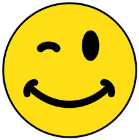 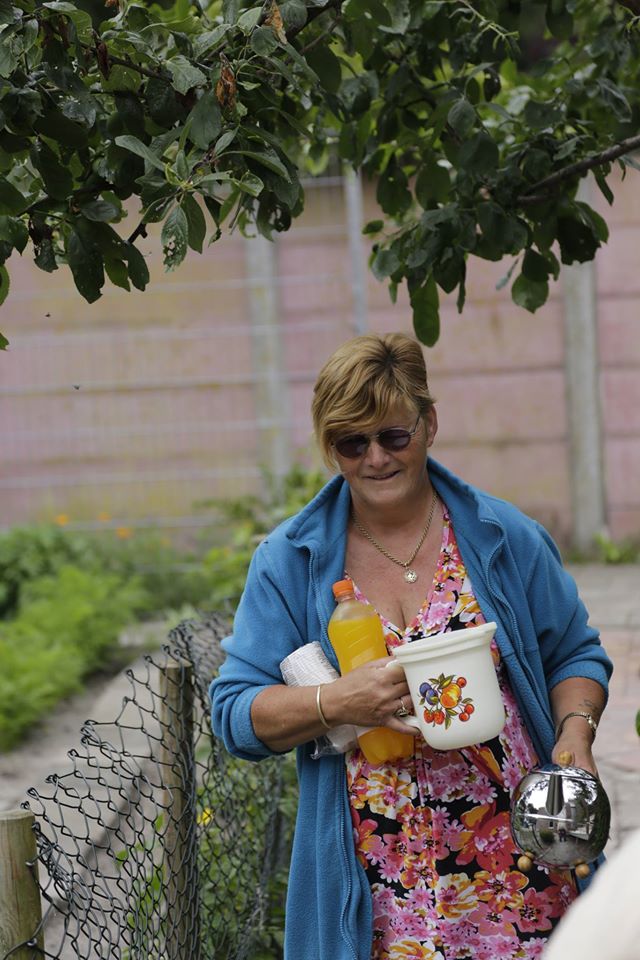 Dit is de naam van onze moestuin